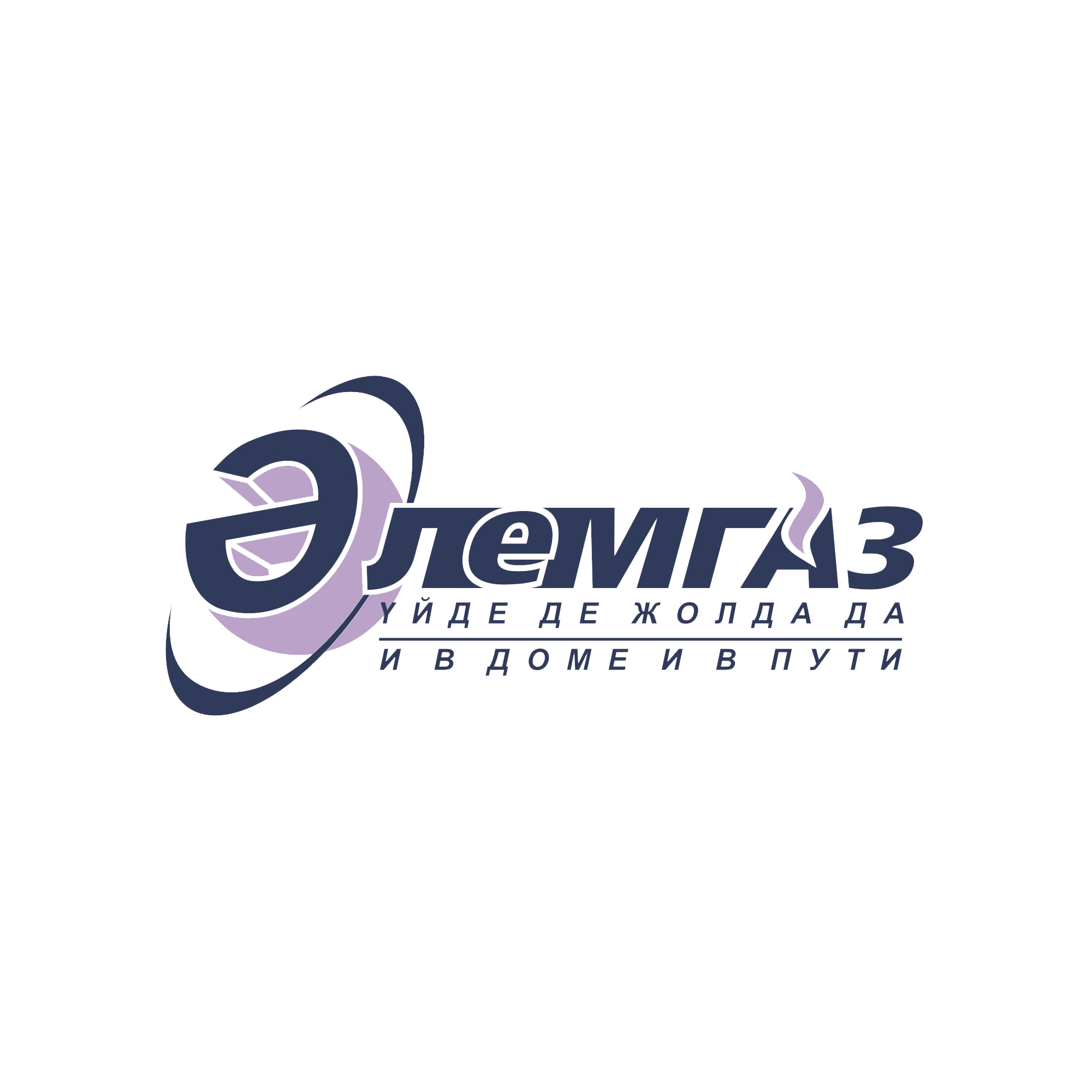 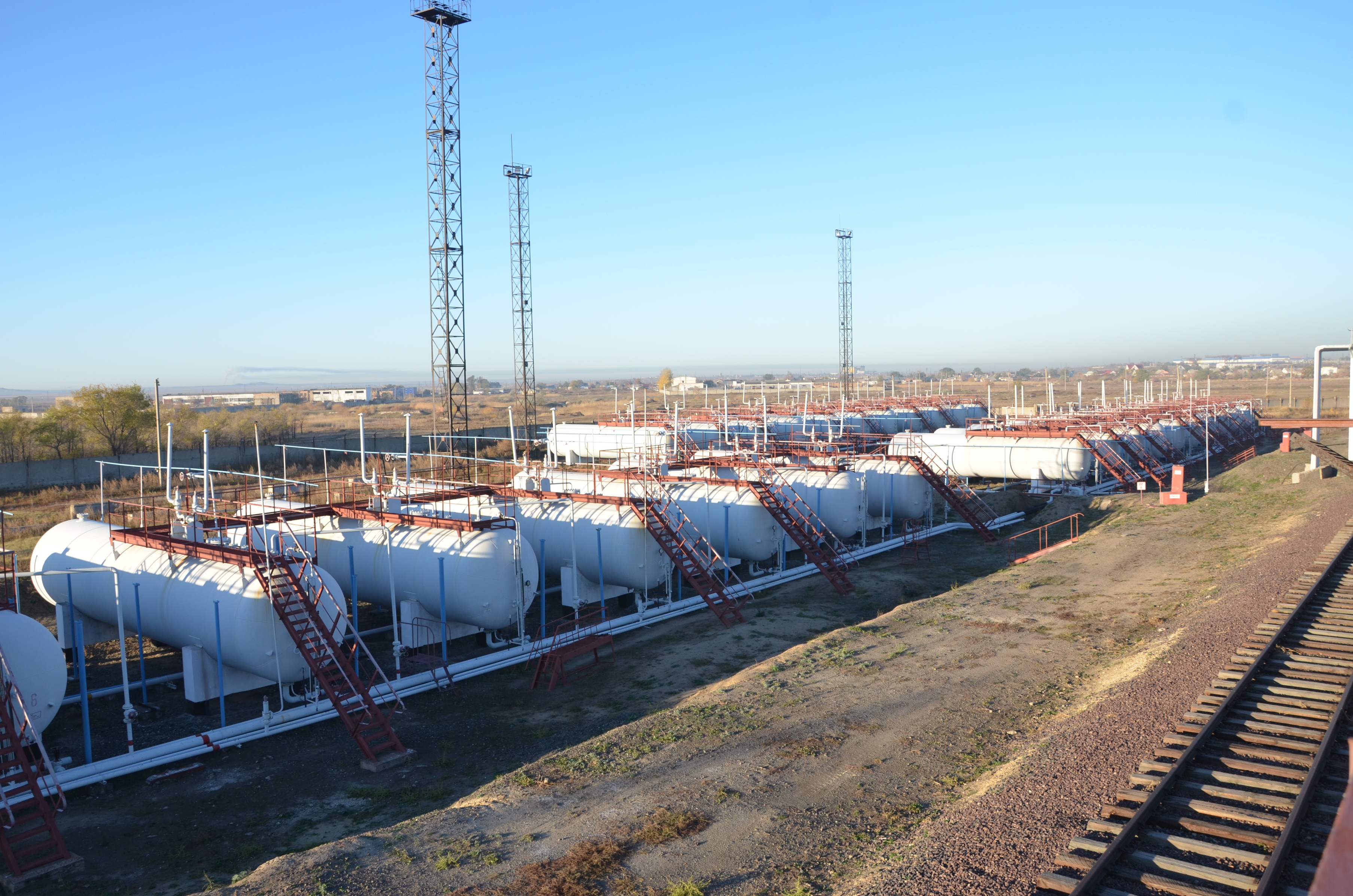 Отчет 
о регулируемой деятельностиТОО «AlemGaz» за 2024год.
г. Караганда
Общая информация о субъекте естественной монополии
Характеристика компании
ТОО «AlemGaz» зарегистрировано в качестве хозяйствующего субъекта 14 октября 2005 года и приступило к деятельности на рынке газоснабжения г. Караганды и области с января 2006 года. Приказом ГУ «Управления по тарифам Карагандинской области» № 32-ОД от 15 февраля 2006 г. ТОО "AlemGaz" включено в местный раздел Государственного регистра субъектов естественных монополий Карагандинской области по виду деятельности - транспортировка газа по распределительным трубопроводам, эксплуатация газораспределительных установок и связанных с ним газораспределительных газопроводов. ТОО «AlemGaz» обслуживает:
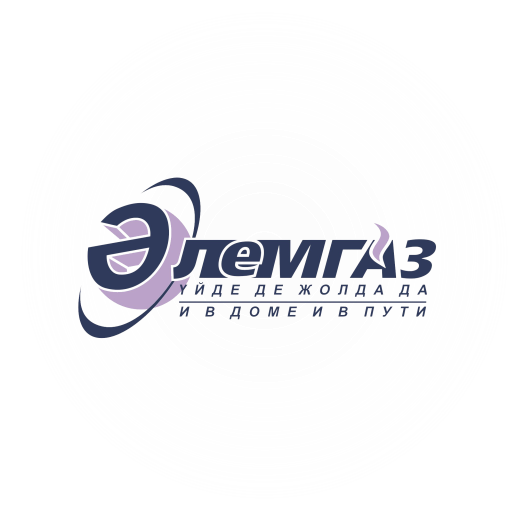 Организационно-производственнаяструктура ТОО «AlemGaz»
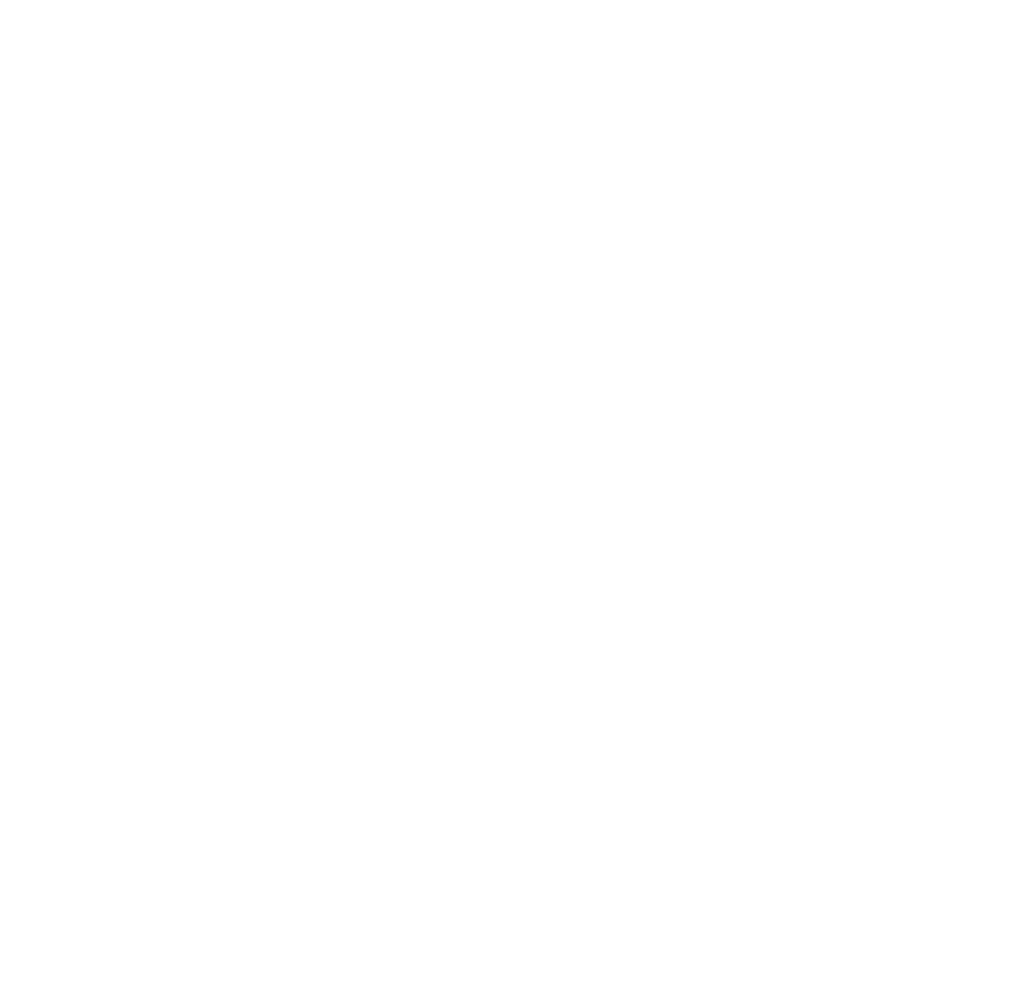 ТОО “AlemGaz”
ЦАДС
ГРУ
Действующих 276
Техническая База
Караганда 104
Ленинский район
Газонаполнительная станция
Советский район
Центральный офис
Цех наполнения баллонов
Октябрьский район
Насосно-компрессорное и сливное отделения
Железнодорожный район
Кировский район
Котельно-механический цех
Железнодорожный тупик
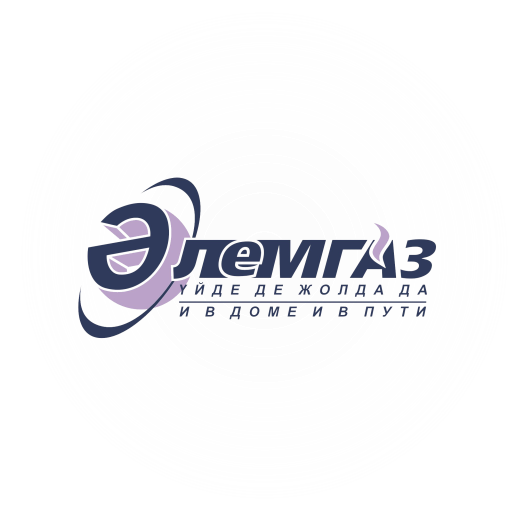 Материально-техническая база 
ТОО «AlemGaz»
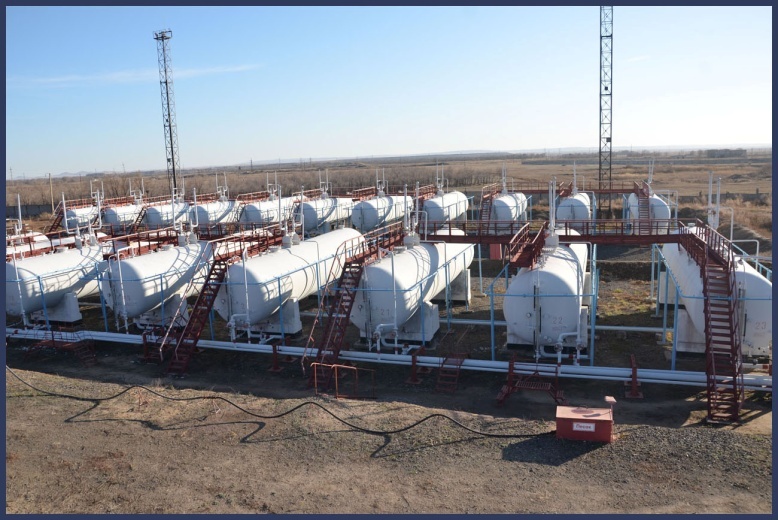 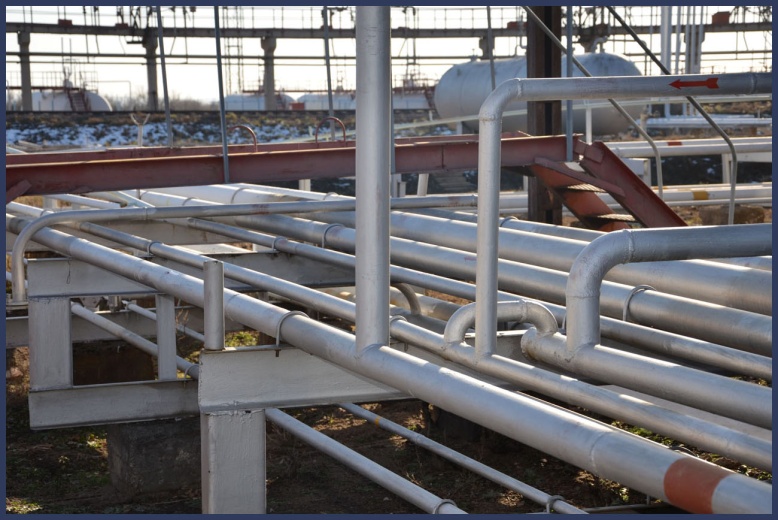 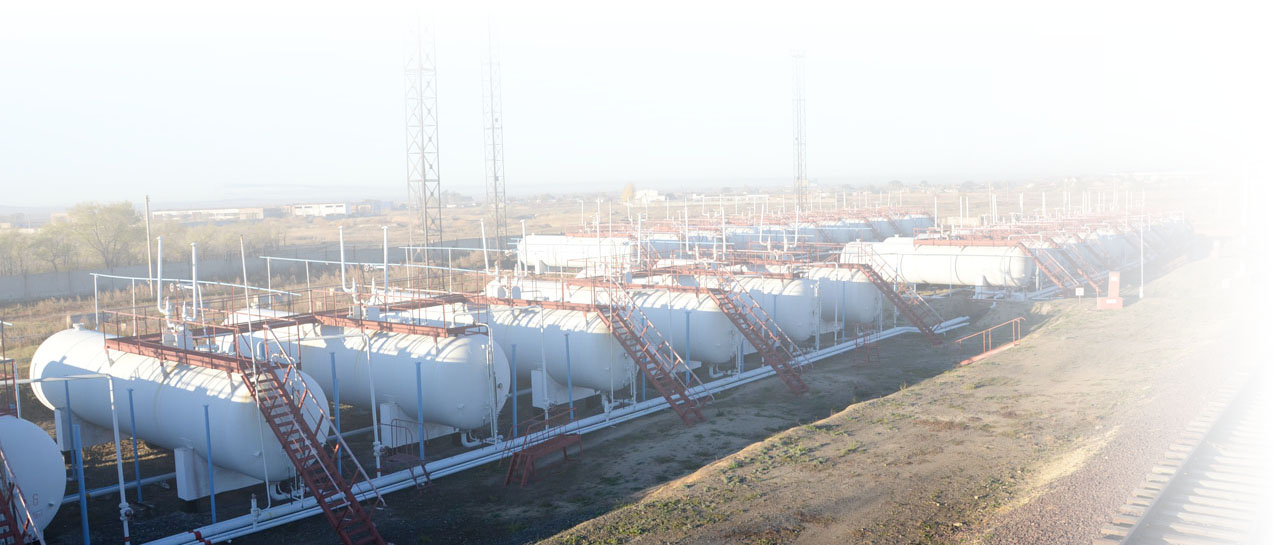 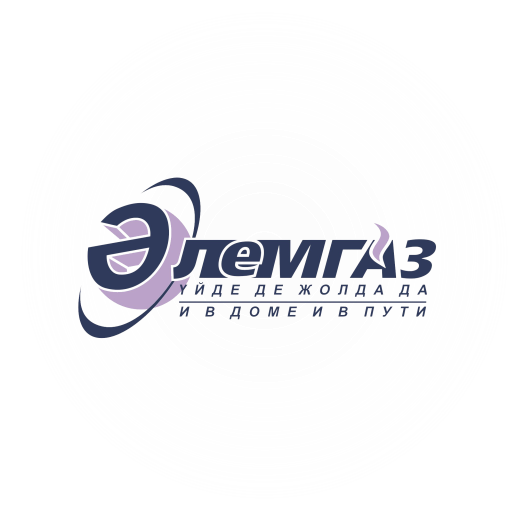 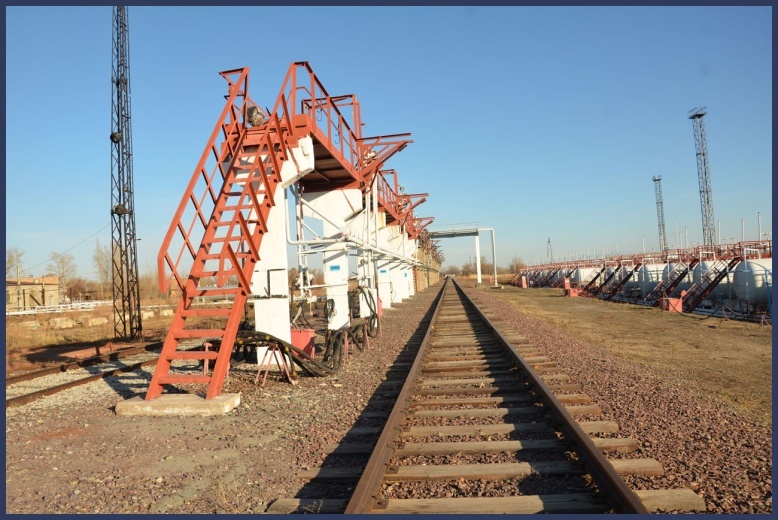 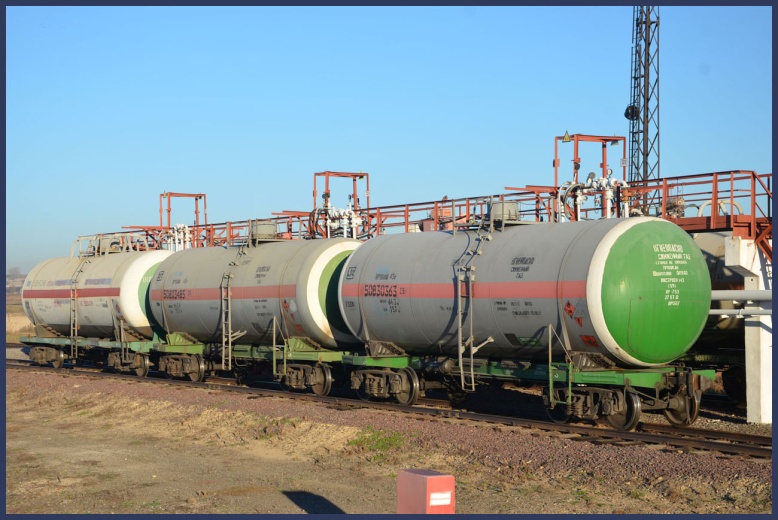 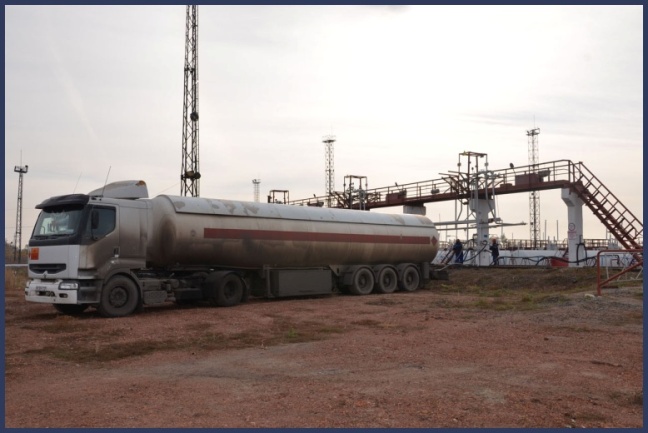 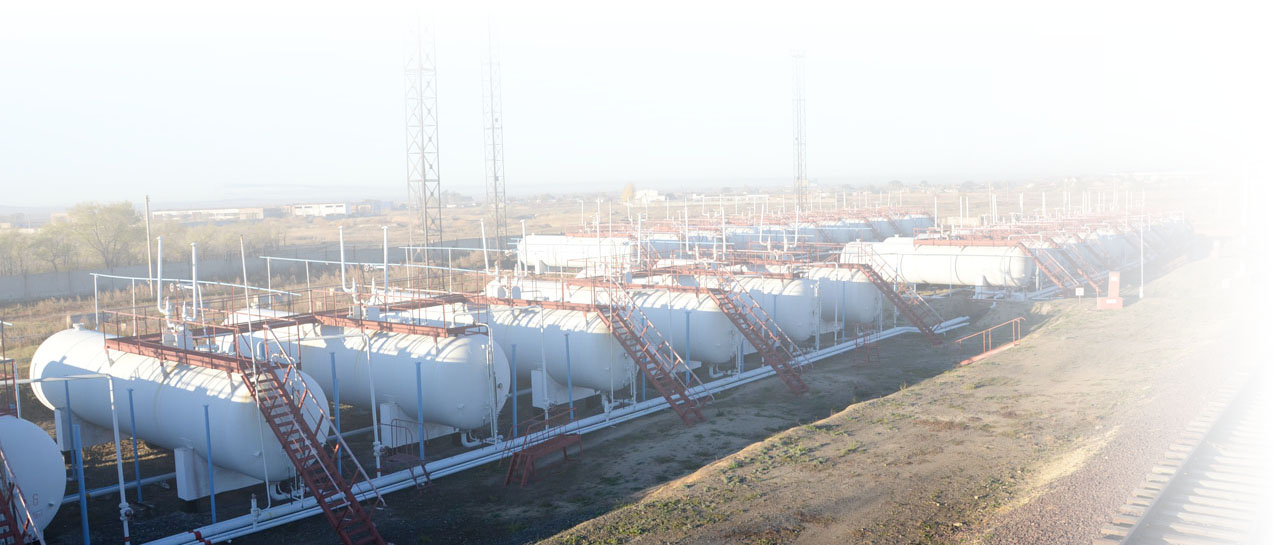 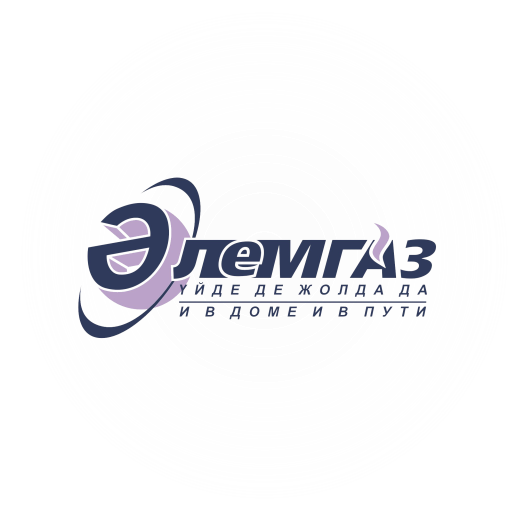 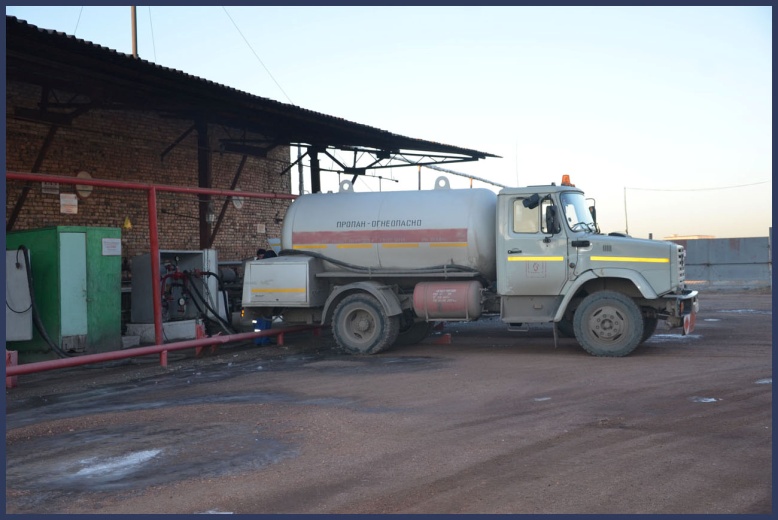 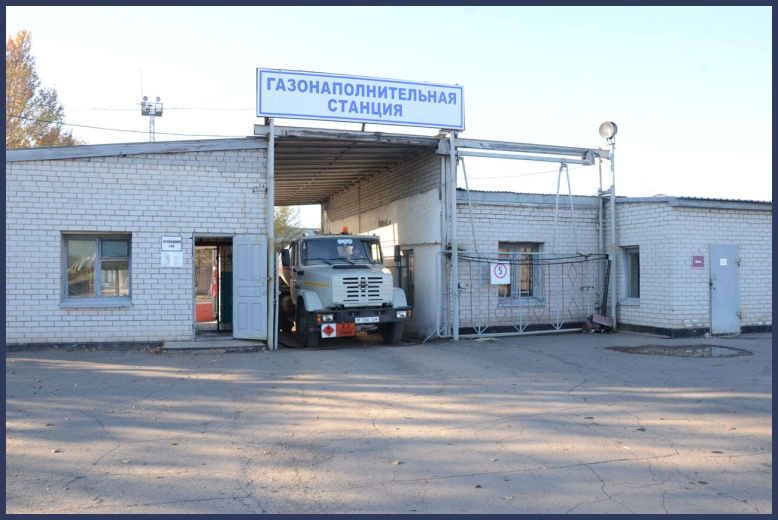 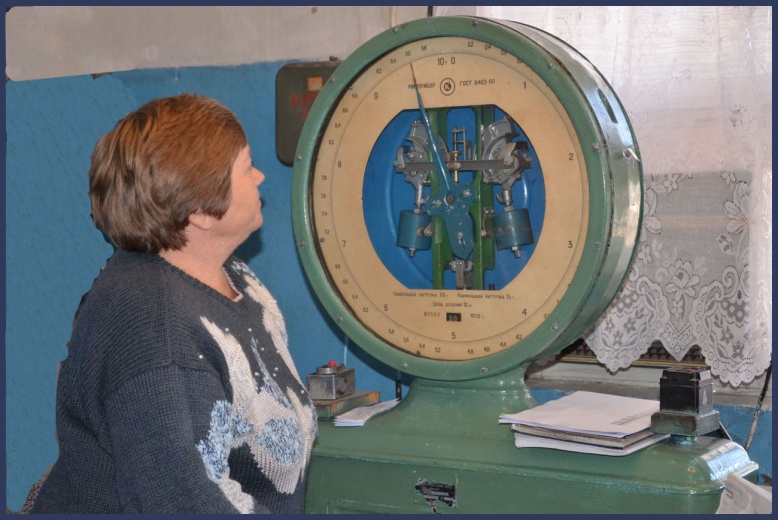 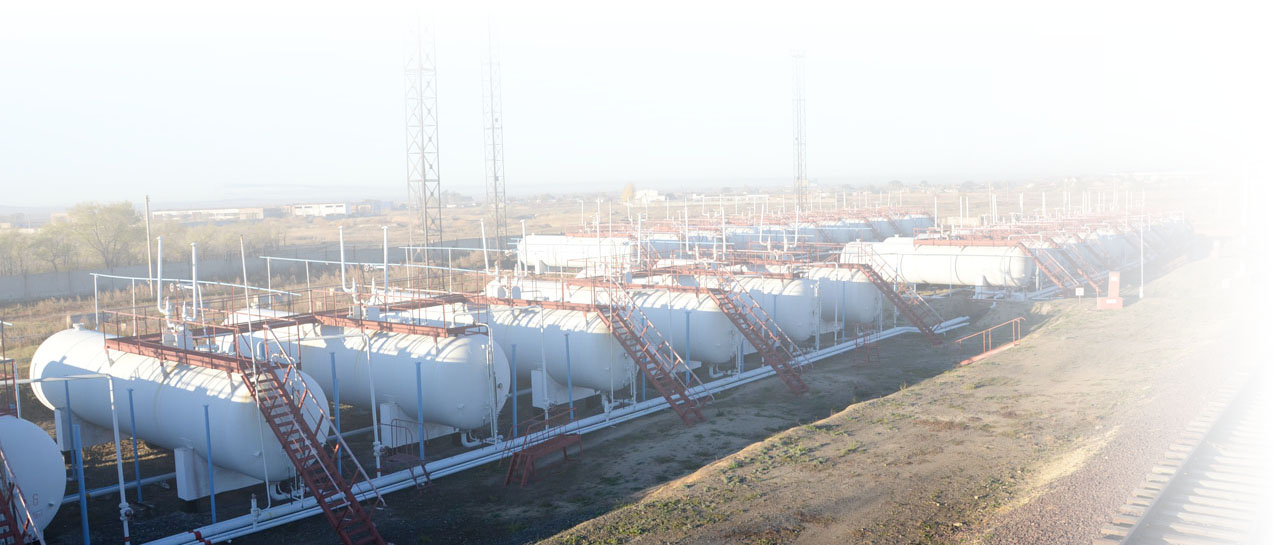 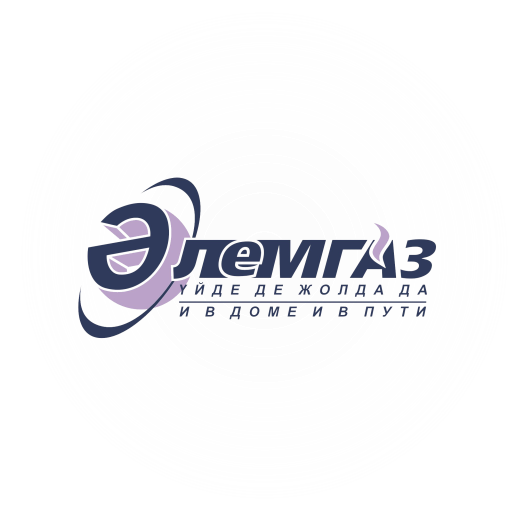 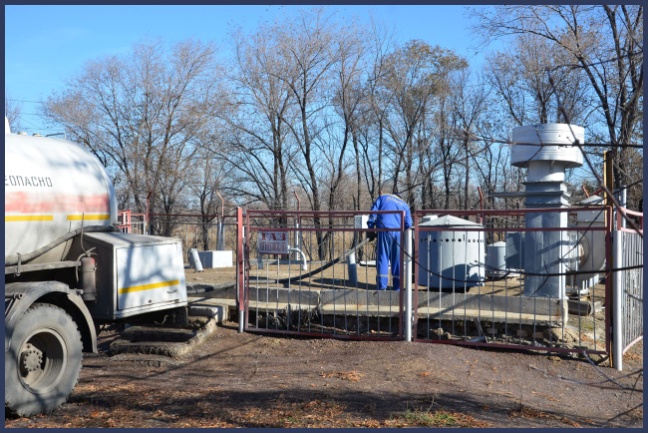 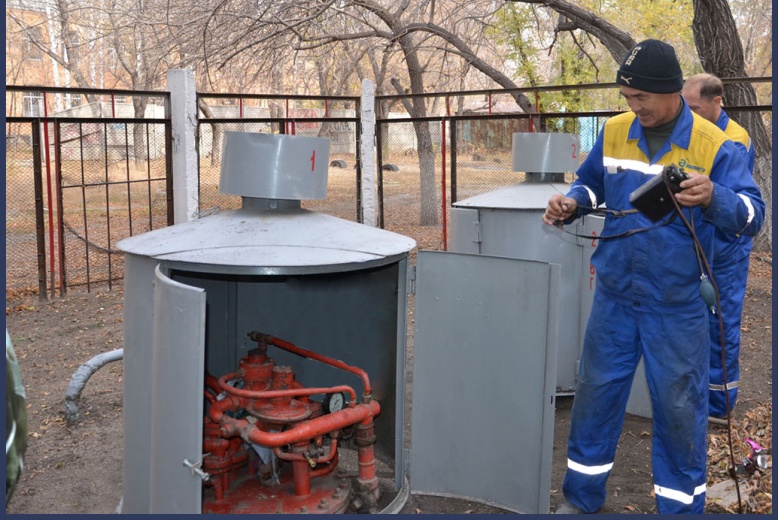 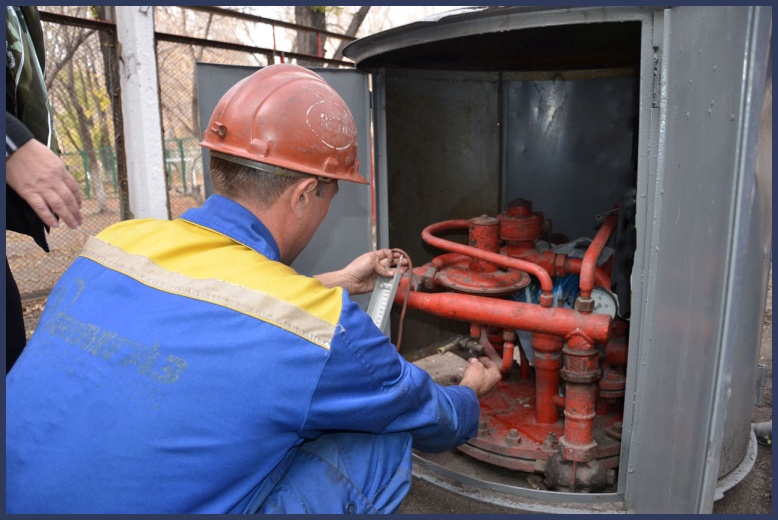 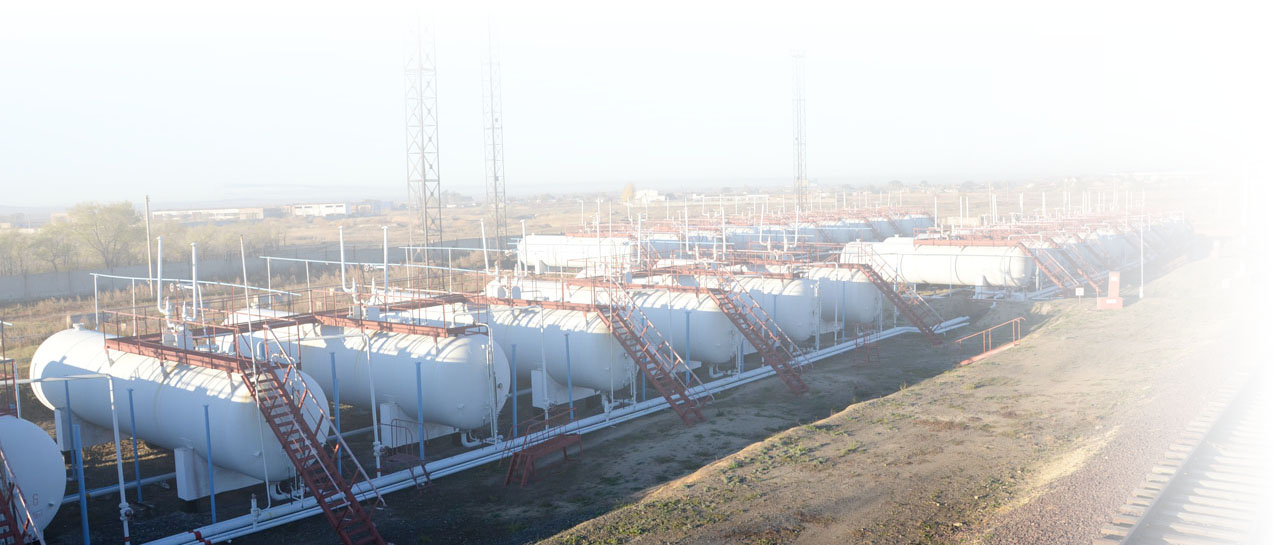 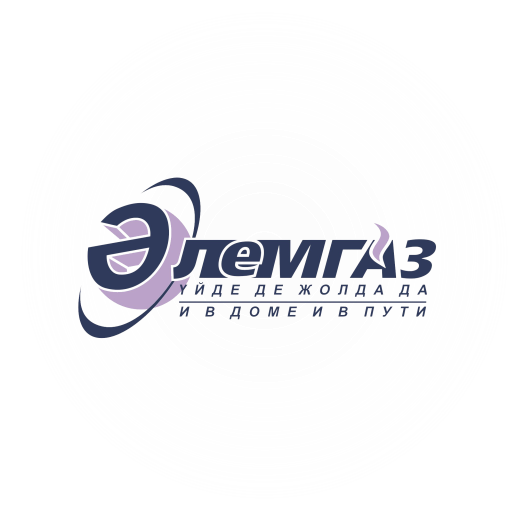 Весь технический комплекс предприятия, требует 
больших затрат,
для качественного и бесперебойного оказания услуг
жителям Карагандинской области
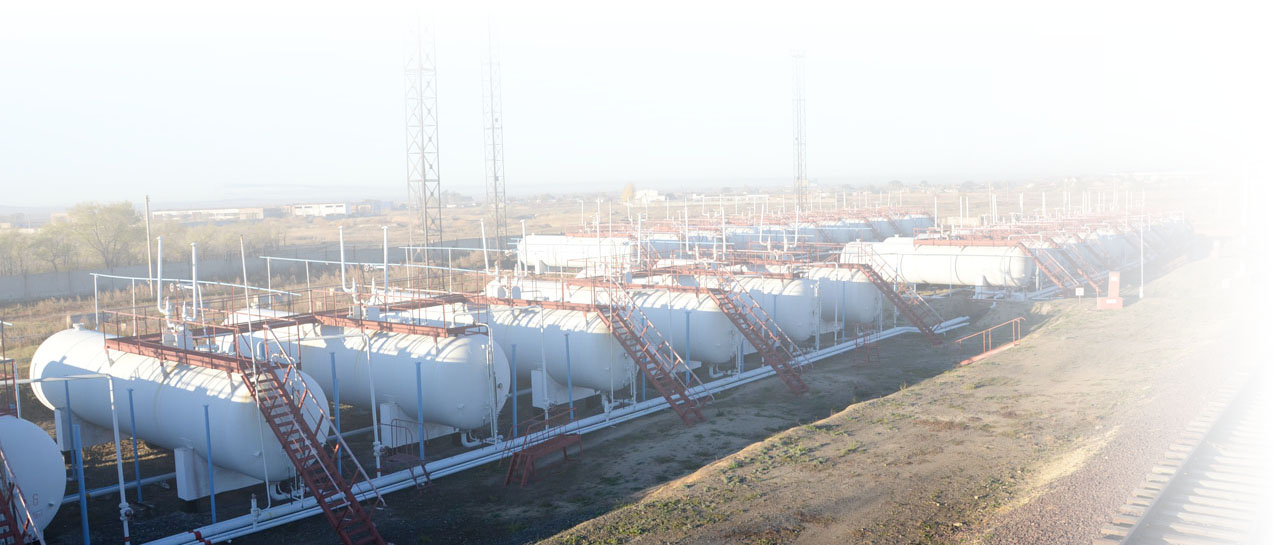 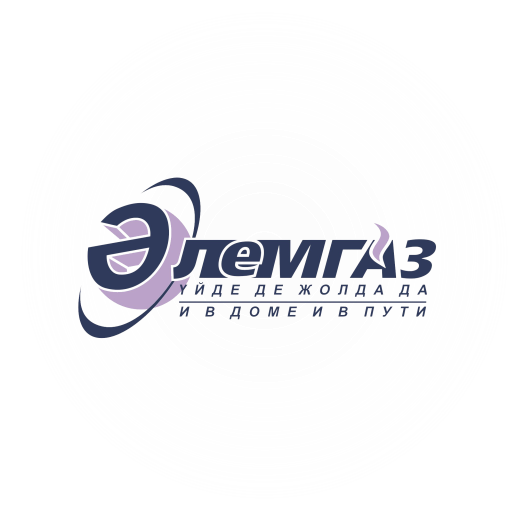 Технологическая схема движения газа от поставщика до потребителя
Поставщик газа
Доставка
 газа ж/д составами
База хранения ГНС
ТОО “AlemGaz”
Доставка
автоцистернами
ГРУ
Доставка по сетям
Потребитель
Информация об исполнении утвержденной инвестиционной и ремонтной программы
ИНВЕСТИЦИОННАЯ ПРОГРАММА
Отчет об исполнении инвестиционной программы за 2024 год
форма 1 приложение 5
В тарифной смете было заложено финансирование в размере 4 145 тыс.тенге за счет собственных средств по статье «Амортизация». ТОО «AlemGaz» заключил договор с ТОО «Казбаррель» на сумму 6 607,143 млн тенге без НДС. Разница от утвержденной инвестиционной программы составляет сумму 2254,51млн тенге. Финансирование данной суммы произведено за счет прибыли от иной деятельности.
В связи с наступление случая неисполнения СЕМ мероприятия утвержденной ИП, по причине не зависящей от субъекта (неисполнение обязательств другой стороной договора) на 2024 год была скорректирована ИП с переносом сроков исполнения: в 2024 году  в сумме  2518,95 тыс.тенге и в 2025 году в сумме 1833,68 тыс.тенге Запланированная в 2024 году сумма 2518,95 тыс.тенге была направлена на оплату заключенного договора.
Исполнение ремонтной программы
[Speaker Notes: № п/п
Наименование статьи затрат
Ед. изм. 
Фактические показатели законченный 2020
транспортировка газа через ГРУ
1
Материалы для текущего ремонта автомашин
тыс.тенге
                  623   
                    96   
 
 в т.ч. с/с
тыс.тенге
                  619   
                    95   
 
 р/п
тыс.тенге
                      4   
                      1   
2
Обслуживание ВДГО  (материалы)
тыс.тенге
               1 045   
               2 089   
 
 в т.ч. с/с
тыс.тенге
               1 045   
               2 089   
 
 р/п
тыс.тенге
                     -     
                     -     
3
Рем.-сервисное обслуживание машин
тыс.тенге
               1 210   
                  364   
 
 в т.ч. с/с
тыс.тенге
               1 049   
                  343   
 
 р/п
тыс.тенге
                  162   
                    21   
4
Ремонт  ГРУ  (материалы)
тыс.тенге
               2 141   
               2 122   
 
 в т.ч. с/с
тыс.тенге
               2 141   
               2 122   
 
 р/п
тыс.тенге
                     -     
                     -     
5
Ремонт баллонов  (материалы)
тыс.тенге
               1 677   
                  252   
 
 в т.ч. с/с
тыс.тенге
               1 677   
                  252   
 
 р/п
тыс.тенге
                     -     
                     -     
6
Ремонт измерительных приборов
тыс.тенге
                  196   
                    29   
 
 в т.ч. с/с
тыс.тенге
                  196   
                    29   
 
 р/п
тыс.тенге
                     -     
                     -     
7
Ремонт оборудования  (материалы)
тыс.тенге
                  176   
                    26   
 
 в т.ч. с/с
тыс.тенге
                  176   
                    26   
 
 р/п
тыс.тенге
                     -     
                     -     
8
Ремонт оборудования ГНС (материалы)
тыс.тенге
               1 254   
                  188   
 
 в т.ч. с/с
тыс.тенге
               1 254   
                  188   
 
 р/п
тыс.тенге
                     -     
                     -     
9
Ремонт цехов  (материалы)
тыс.тенге
                  144   
                    27   
 
 в т.ч. с/с
тыс.тенге
                  144   
                    27   
 
 р/п
тыс.тенге
                     -     
                     -     
10
Ремонтно-строительные работы  (материалы)
тыс.тенге
                    62   
                    29   
 
 в т.ч. с/с
тыс.тенге
                    62   
                    29   
 
 р/п
тыс.тенге
                     -     
                     -     
11
Ремонт оргтехники
тыс.тенге
                    14   
                      6   
 
 в т.ч. с/с
тыс.тенге
                      4   
                      4   
 
 р/п
тыс.тенге
                    10   
                      2   
 
Всего
 
               8 542   
               5 229]
Информация о постатейном исполнении утвержденной тарифной сметы
Постатейное исполнение затрат тарифной сметы, тыс тенге
Постатейное исполнение затрат тарифной сметы, тыс.тенге.
Составляющая статей затрат ТС за 2024 год в общем объеме затрат
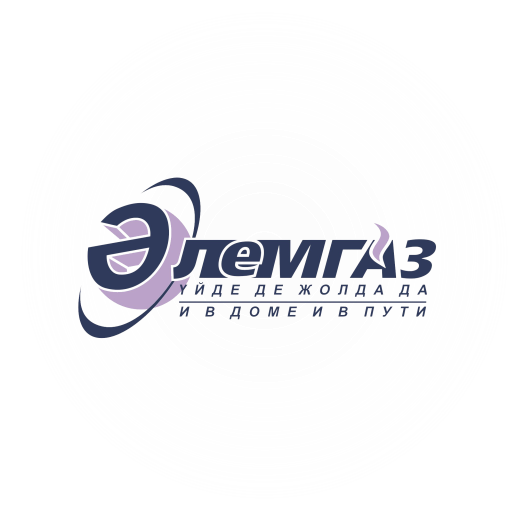 Численность персонала за 2024год, чел.
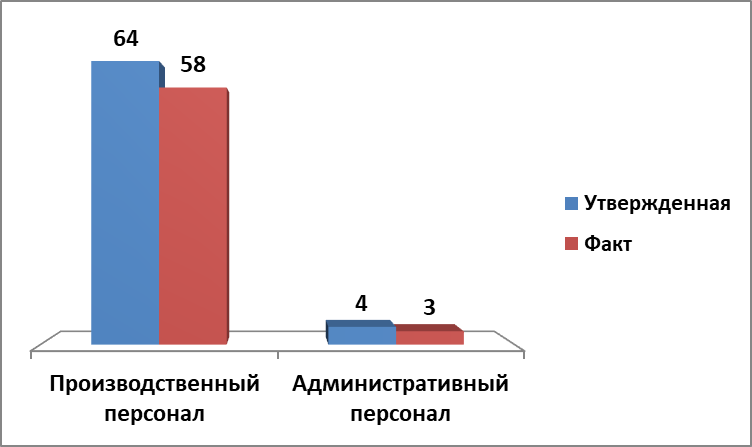 Среднемесячная зарплата персонала, тенге
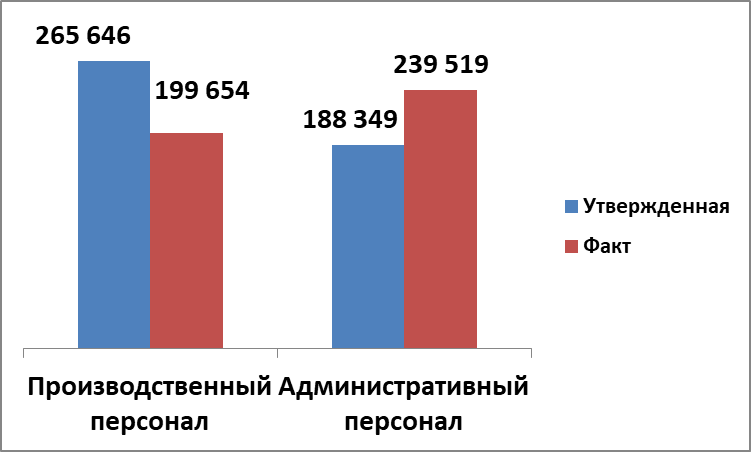 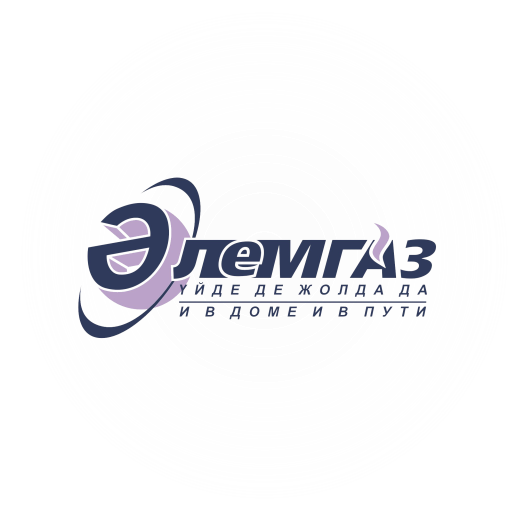 Основные финансово-экономические показатели
Информация об объемах предоставленных регулируемых услуг
Основные проблемы
Снижение объемов реализации газа потребителю
Большая текучесть кадров, нехватка квалификационного персонала  и несоответствие уровня заработной платы по сравнению с заработной платой по виду деятельности в Республике и по Карагандинской области. На предприятии в среднем зарплата составляет 203тыс.тенге.
Проблемы с которыми сталкивается предприятие при осуществлении регулируемой деятельности
Увеличение фактических затрат, за счет повышение стоимости закупаемых товаров, работ и услуг у поставщиков
Планы на 2025 год
Исполнение статей затрат тарифной сметы.
Исполнение мероприятий инвестиционной программы.
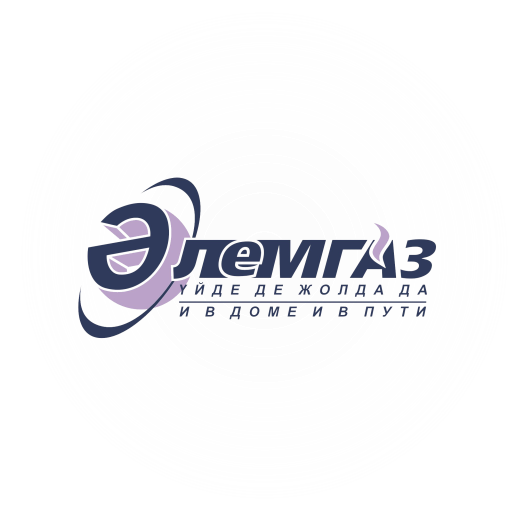 Спасибо за внимание!
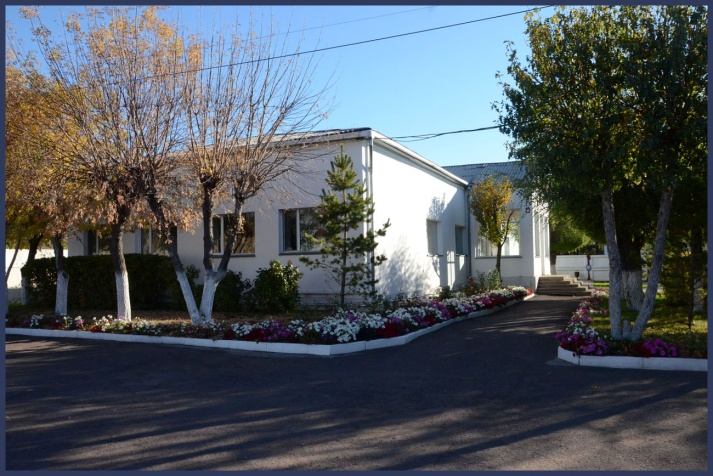 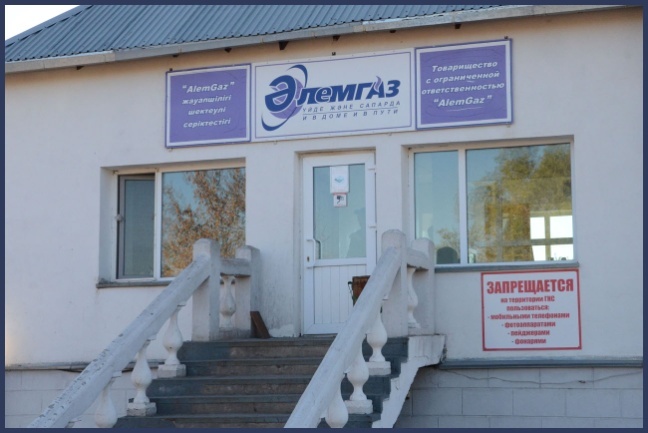 ТОО "AlemGaz"
г. Караганда
ул. Г. Патанина, строение 125/1, 100019
тел.: (7212) 25-80-01, факс: 25-80-24
E-mail: info@alemgaz.kz
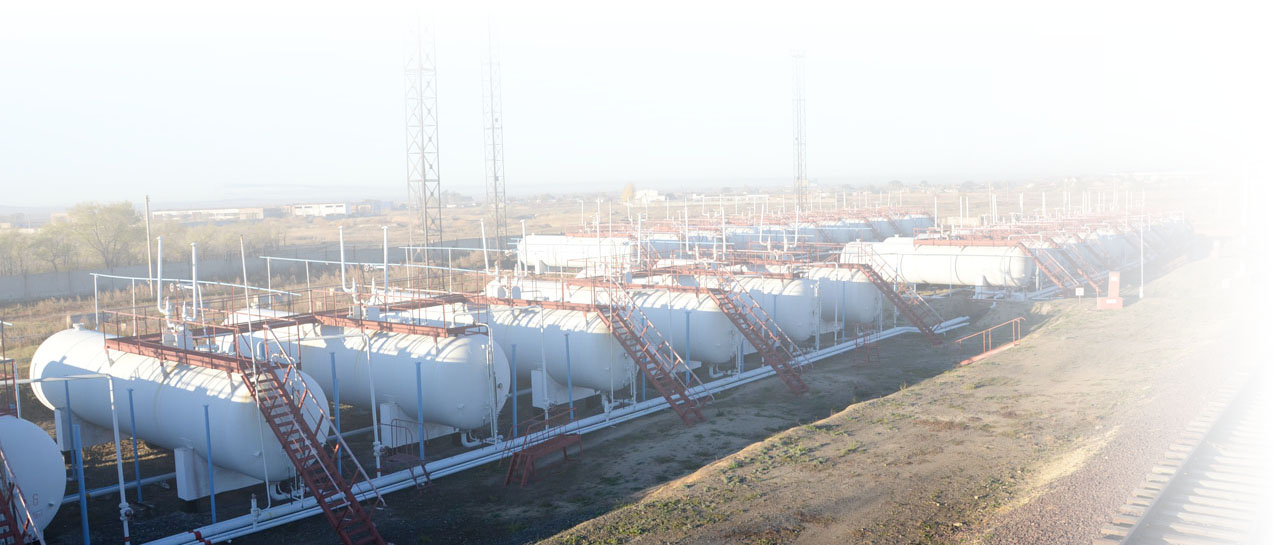 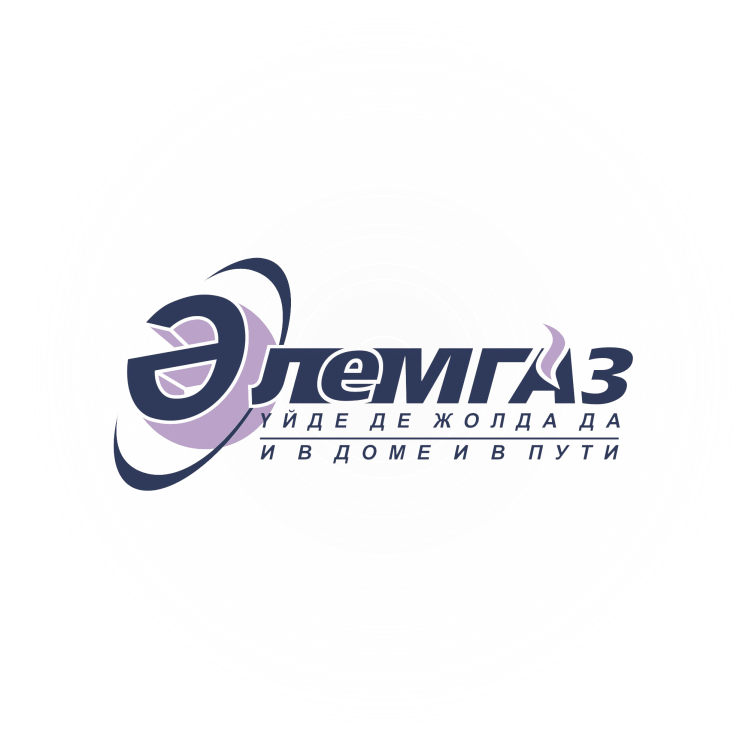